Transformation of cultural and linguistic capital: the struggle to be a ‘good’ student
Yvonne Slough-Kuss


AIE Conference, Mumbai, October 11, 2014
Intercultural Understanding: Reflection, Responsibility and Action
…there are large parts of the world where the ‘IB World School’ is a solitary one [where] an IB education has the possibility of becoming a status symbol and powerful ‘brand’… creating a route for elites to pursue individualistic advantage… 

(Bunnell, 2011:173)
…the educational system and its modern nobility only contribute to disguise, and thus legitimize, in a more subtle way the arbitrariness of the distribution of powers and privileges…

(Bourdieu&Passeron, 1990:x)
Theory of Symbolic Capital
(Bourdieu, 1986)
Economic Capital
Transformed
Symbolic Capital
Cultural Capital
Social Capital
(Bourdieu, 1986)
Economic Capital
= Money
Cultural Capital
= Education
Social Capital
= Connections
Economic Capital
Cultural 
Capital
Social 
Capital
Habitus
E
C
S
E
E
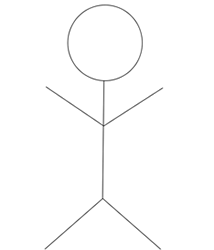 E
S
C
S
C
E
C
E
C
E
C
E
S
C
S
C
S
S
S
E
S
C
E
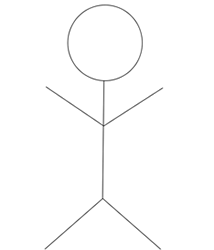 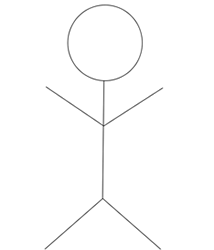 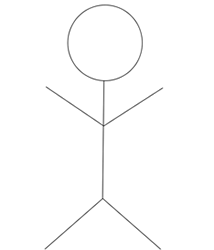 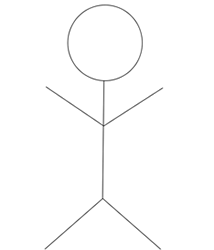 Equality
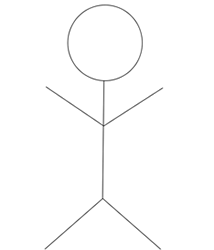 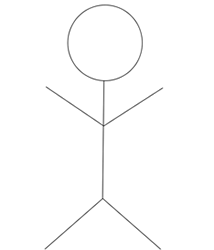 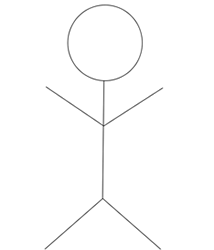 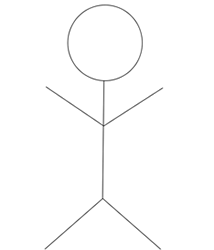 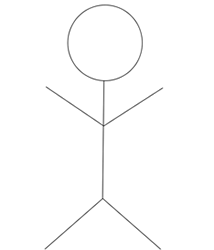 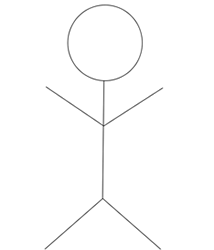 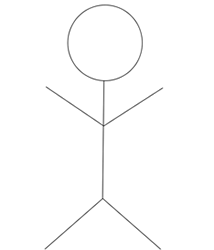 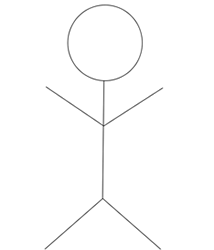 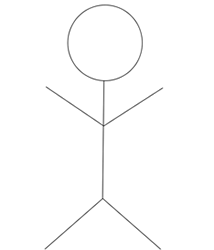 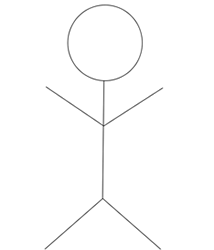 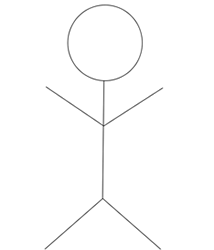 Inequality
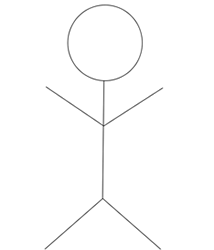 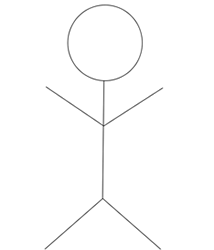 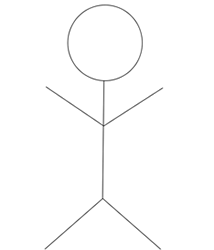 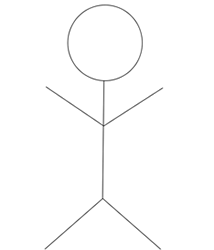 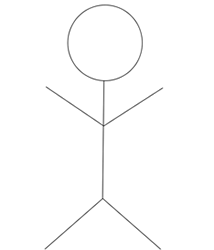 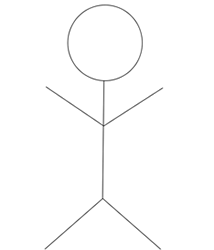 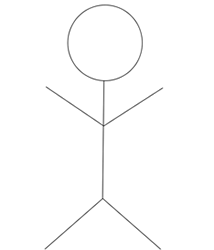 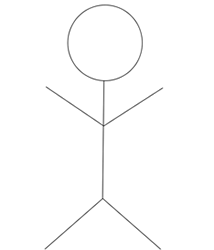 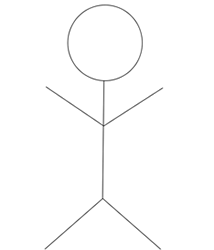 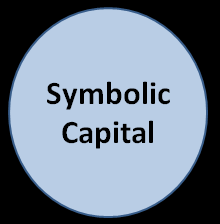 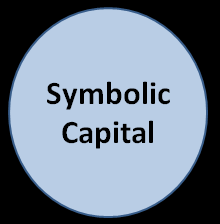 Symbolic Capital
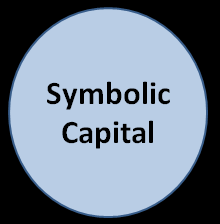 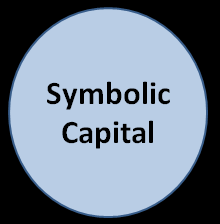 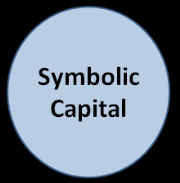 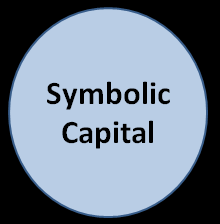 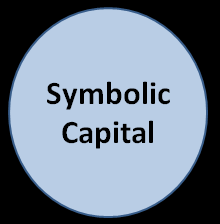 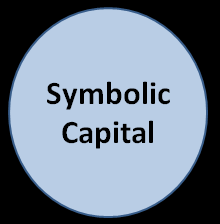 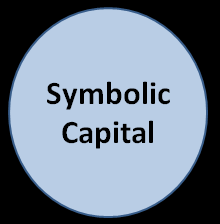 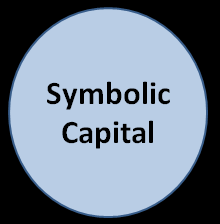 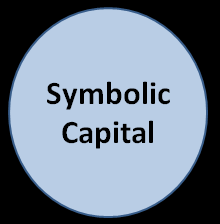 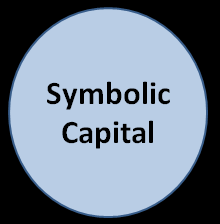 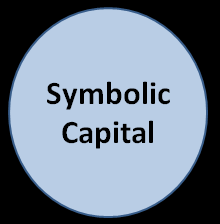 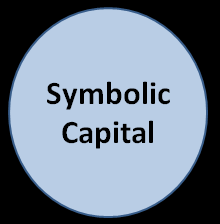 Symbolic Capital
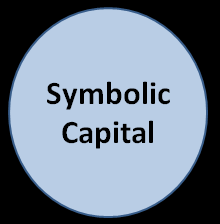 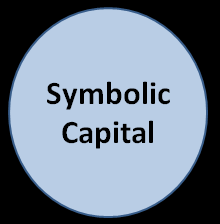 Positioning
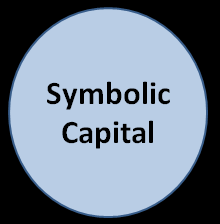 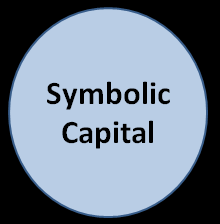 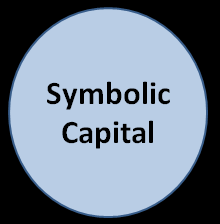 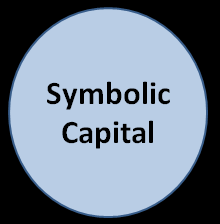 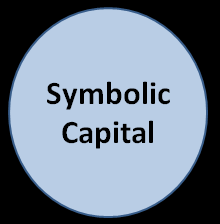 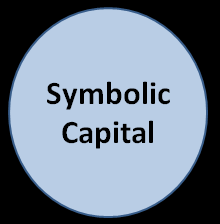 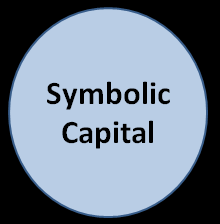 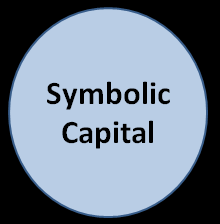 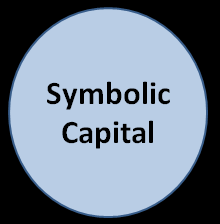 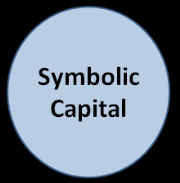 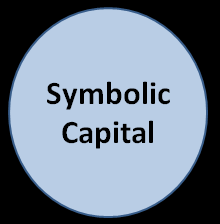 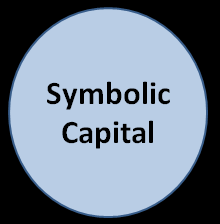 Cultural Capital
= Education
?
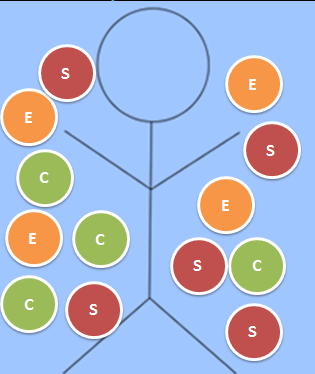 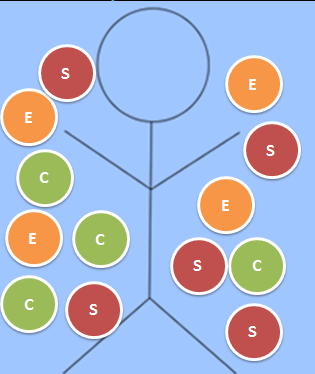 Symbolic Capital
in
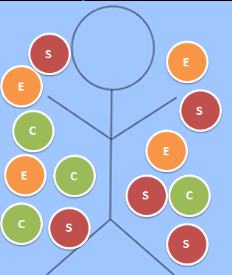 = Education =
Network
Degree
Money
out
International schools?
local ‘elite’’
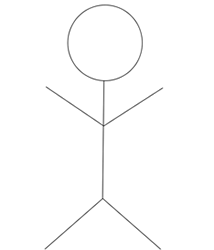 E
E
S
E
E
S
E
E
C
C
S
S
C
E
E
internationally mobile’
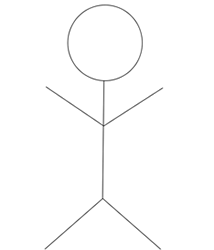 E
E
C
C
C
S
C
C
C
C
S
C
S
E
E
Cultural Capital
Cultural Capital
‘Rules of the game’ 
               Linguistic Capital
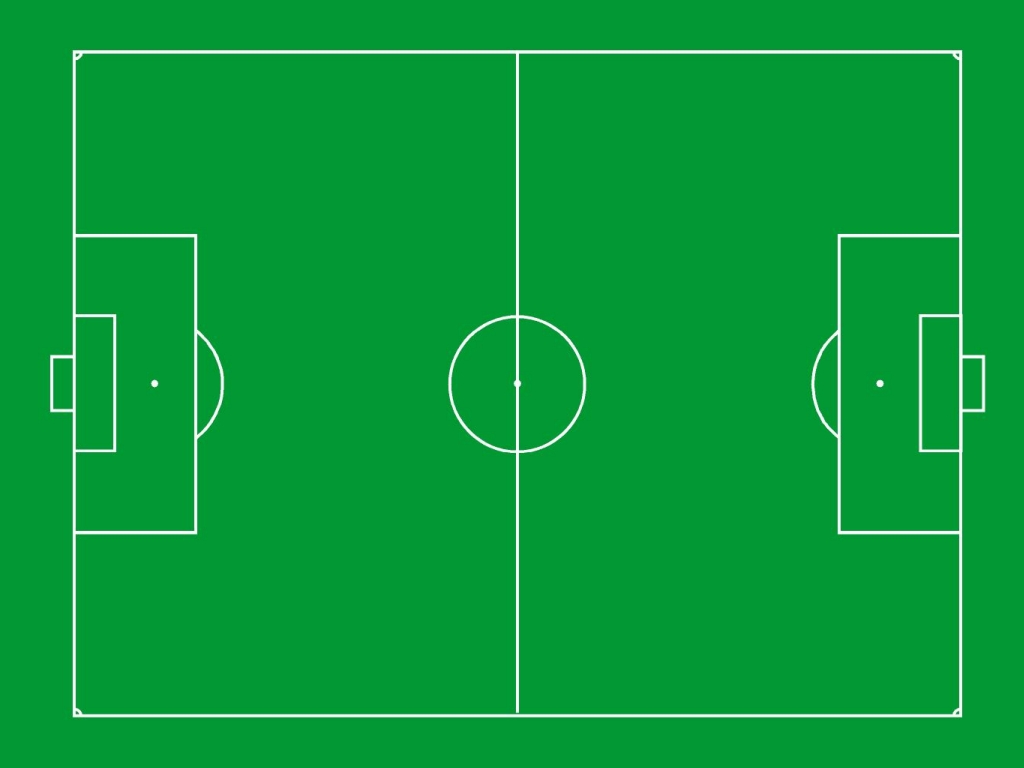 Rules of the game
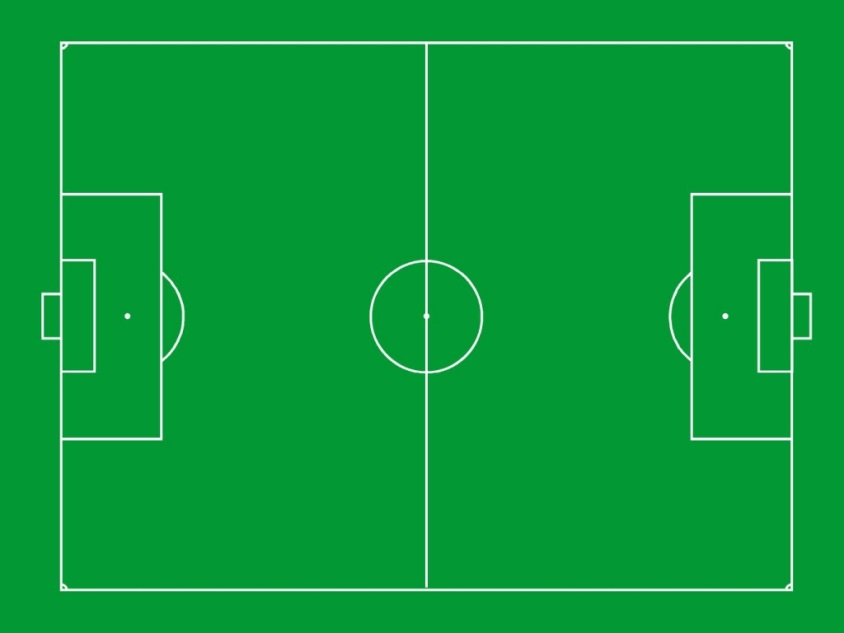 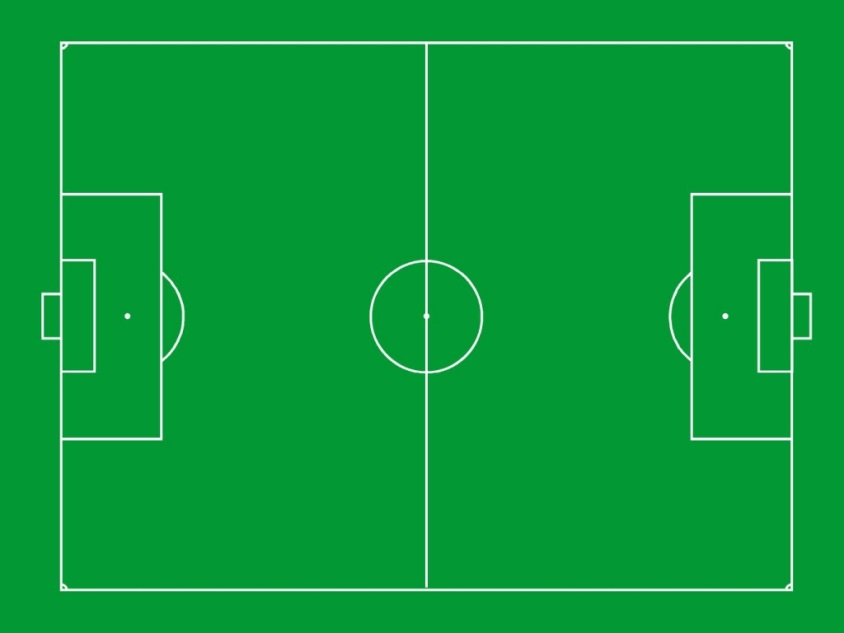 Rules
Rules
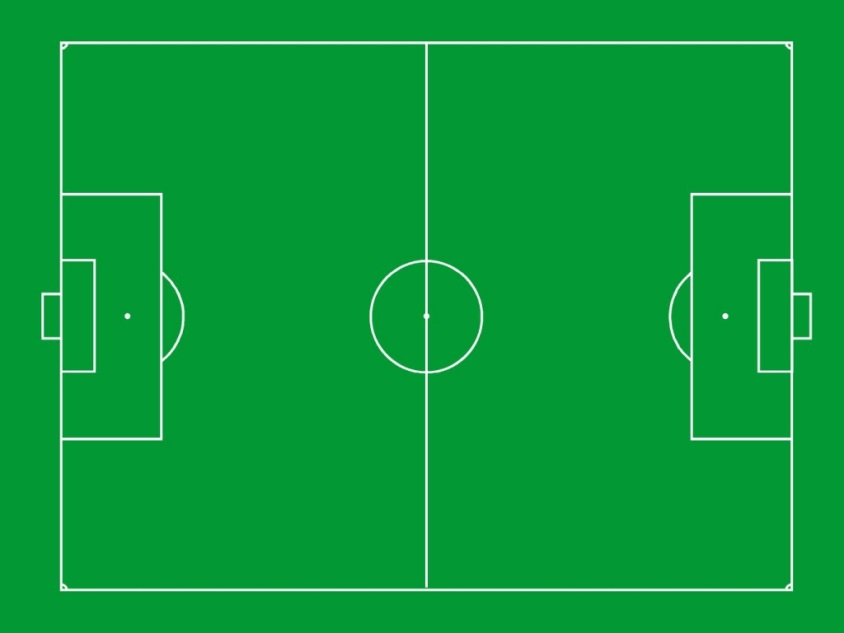 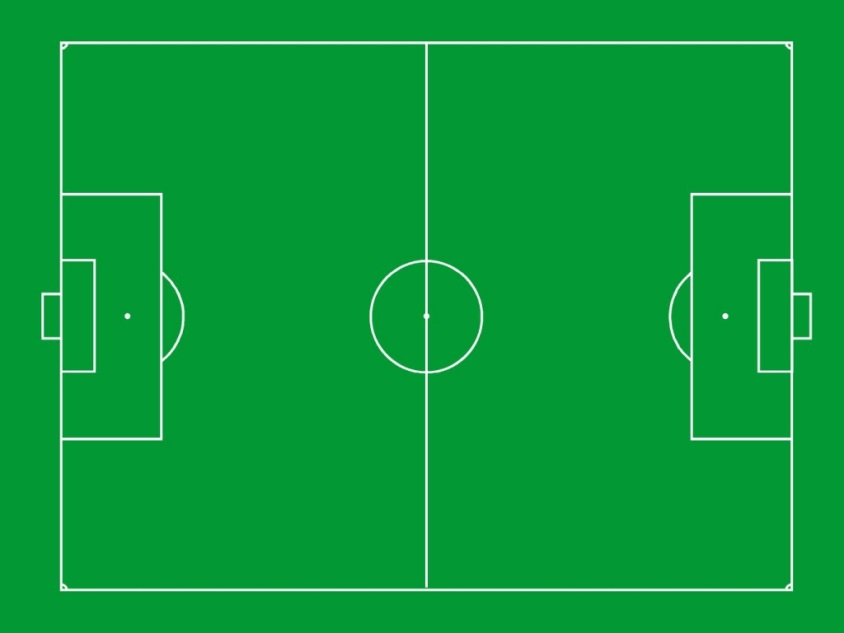 Rules
Rules
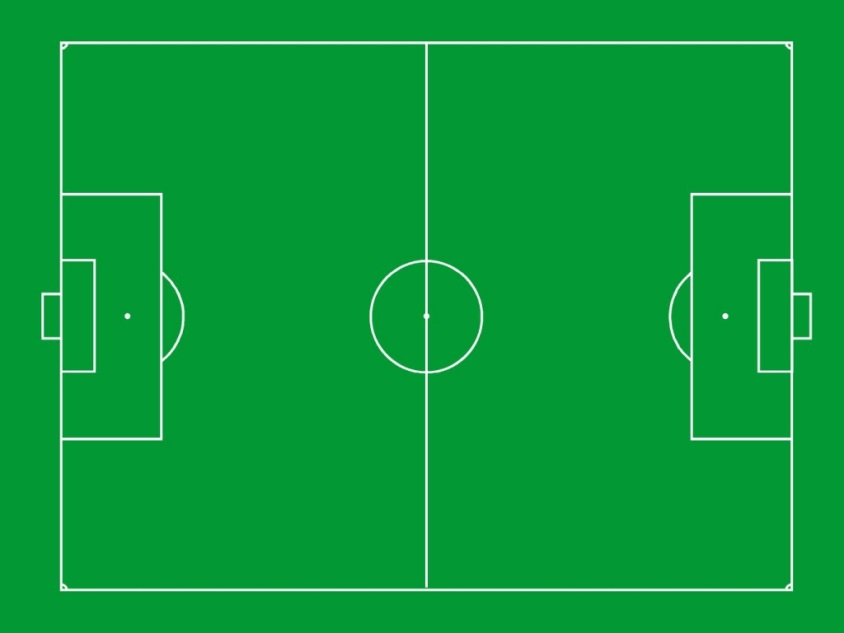 Rules
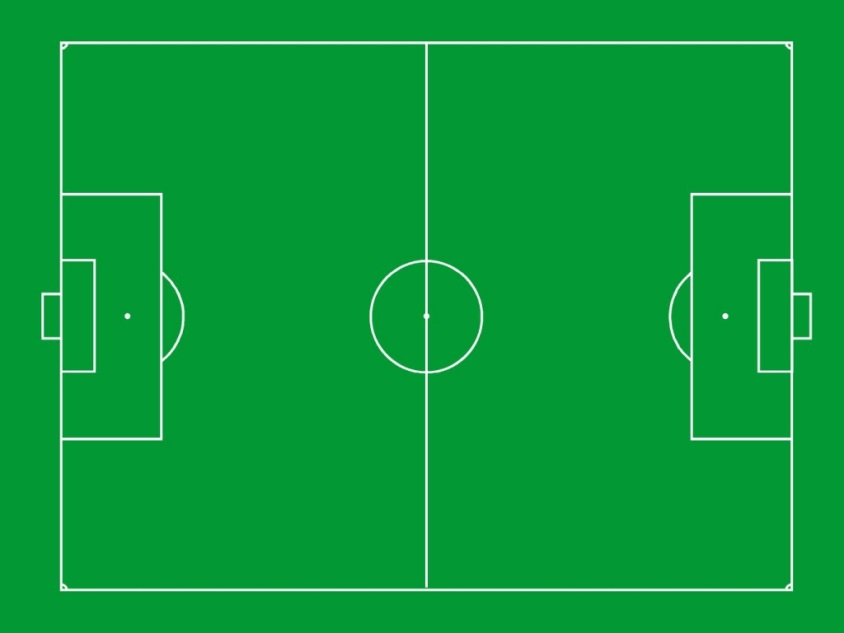 Rules
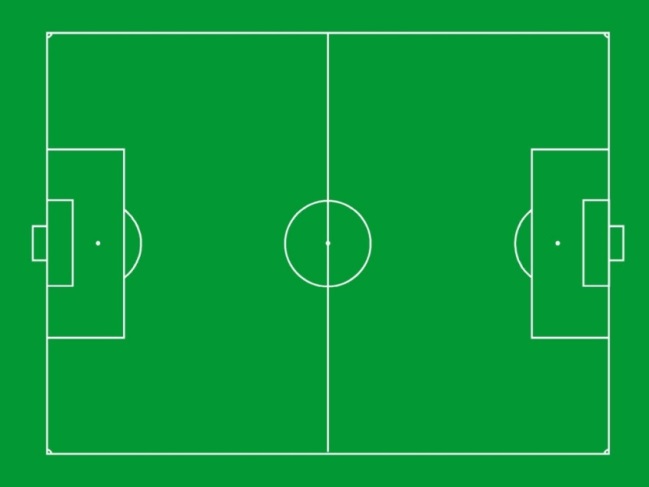 Rules
International Baccalaureate (IB)
Middle Years Programme (MYP)
Personal Project (PP):

Journal
Product/Process
Exhibition
Report
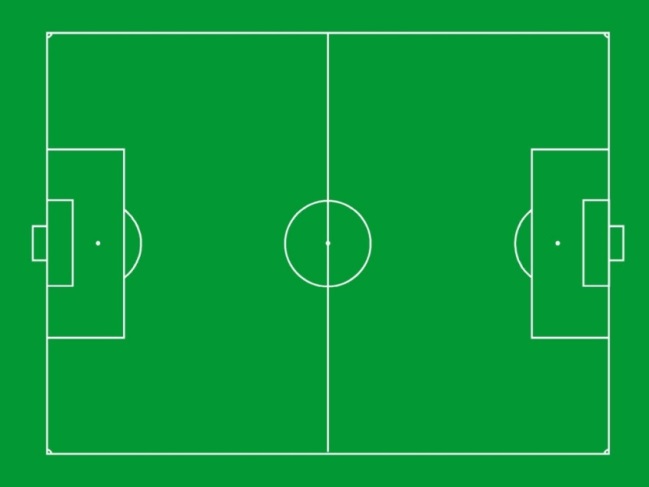 Field
Cultural Capital
Linguistic Capital
+
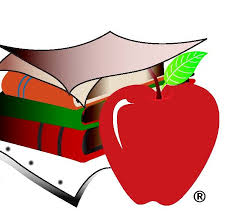 =
(        )
Scholastic Capital
Time
  Pedagogic work
(Bourdieu&Passeron, 1990)
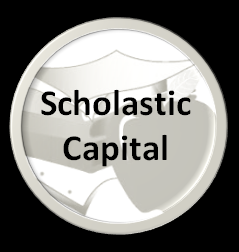 <G
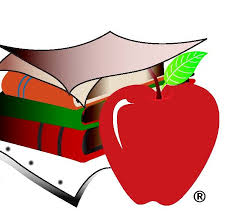 >G
Scholastic Capital
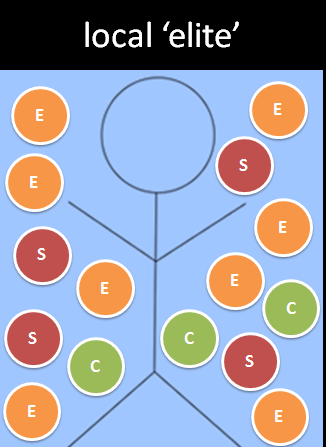 at?
= Education =
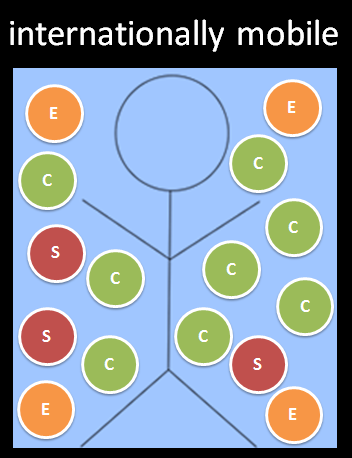 How and why do students use specific discursive strategies when positioning themselves as ‘good’ students?
Case Study
Critical Discourse Analysis (Fairclough, 2003)
Qualitative - Interpretive
IB MYP 
International School of Eastern Europe
(pseudonym)
25 PP Reports
Phase 1<Good and >Good ?
Rules: guidelines and rubric
Language: register and proficiency

Patterns?
‘mapping the field’(Bourdieu&Wacquant, 1992)
I see what you did... 
you picked a good one and a bad one.
Topic
Motivation
Help

<G R:12 >G R:24
Phase 2: Interviews
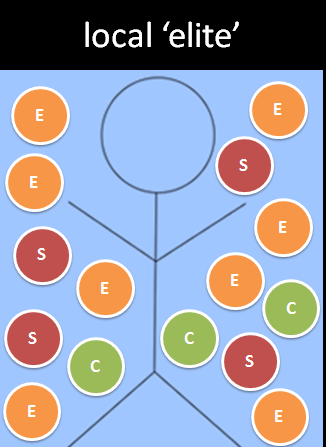 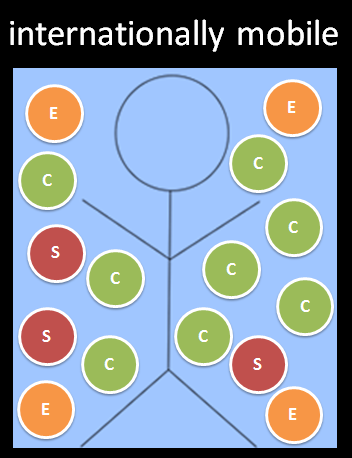 habitus?
R:12 – S:1
R:24 – S:2
Phase 3: Critical Discourse Analysis
(Fairclough, 2003)
Conclusions <Good Students…
misinterpret ‘personal’
write a reflective statement (sequentially)
interested in what they ‘made’ – tactile/ ‘concrete’
see success as judged outside of school
claim their success based on their emotions
include irrelevant information (photos of themselves, etc.)
use a conversational register
overtly claim success and cite their product as ‘proof’
Conclusions >Good Students…
understand that the PP is an assignment
use an academic register; more ‘abstract’
hedge (do not claim outright success)
acknowledge difficulties
declare their PP as ‘interesting’ but demanding
use the past and future tense more often
acknowledge ‘help’
Further research…
Use of economic and social capital to compensate for a lack of scholastic capital (cultural and linguistic capital)
Value of allowing students to ‘publish’ work with language errors
The ‘Personal Project’ – the assignment
The role of supervisors
Discussion
‘Let me show you how to cheat!’
(Delpit, 2006:165)
Acts of ‘symbolic violence’?
(Bourdieu, 1990)

‘Conscious or unconscious’ ‘positioning’?
(Bourdieu quoted in Jenkins 2002)

There is need to define ‘student centered’.
(Neumann, 2013)
References
BOURDIEU, P., 1986. The Forms of Capital, in J. G. Richardson (ed.) Handbook of Theory and Research for the Sociology of Education. New York: Greenwood Press. Pp. 241-258.
BOURDIEU, P. and PASSERON, J.C., 1990. Reproduction in Education, Society and Culture, 2nd Ed. Sage Publications: London. 
BOURDIEU, P. and WACQUANT, L., 1992. An Invitation to Reflexive Sociology.  Cambridge: Polity Press.
BUNNELL, T., 2011. The International Baccalaureate and ‘growth skepticism’: a ‘social limits’ framework. International Studies in Sociology of Education, 21(2), pp.161-176. 
DELPIT, L., 2006. Other people's children: cultural conflict in the classroom. New York: New Press.
FAIRCLOUGH, N., 2003. Analysing Discourse: Textual analysis for Social Research. New York: Routledge
JENKINS, R., 2002. Pierre Bourdieu: revised addition. New York: Routledge.
NEUMANN, J., 2013. Developing a new framework for conceptualizing “Student-Centered
	Learning”. The Education Forum. 77 (2), pp. 161-175.